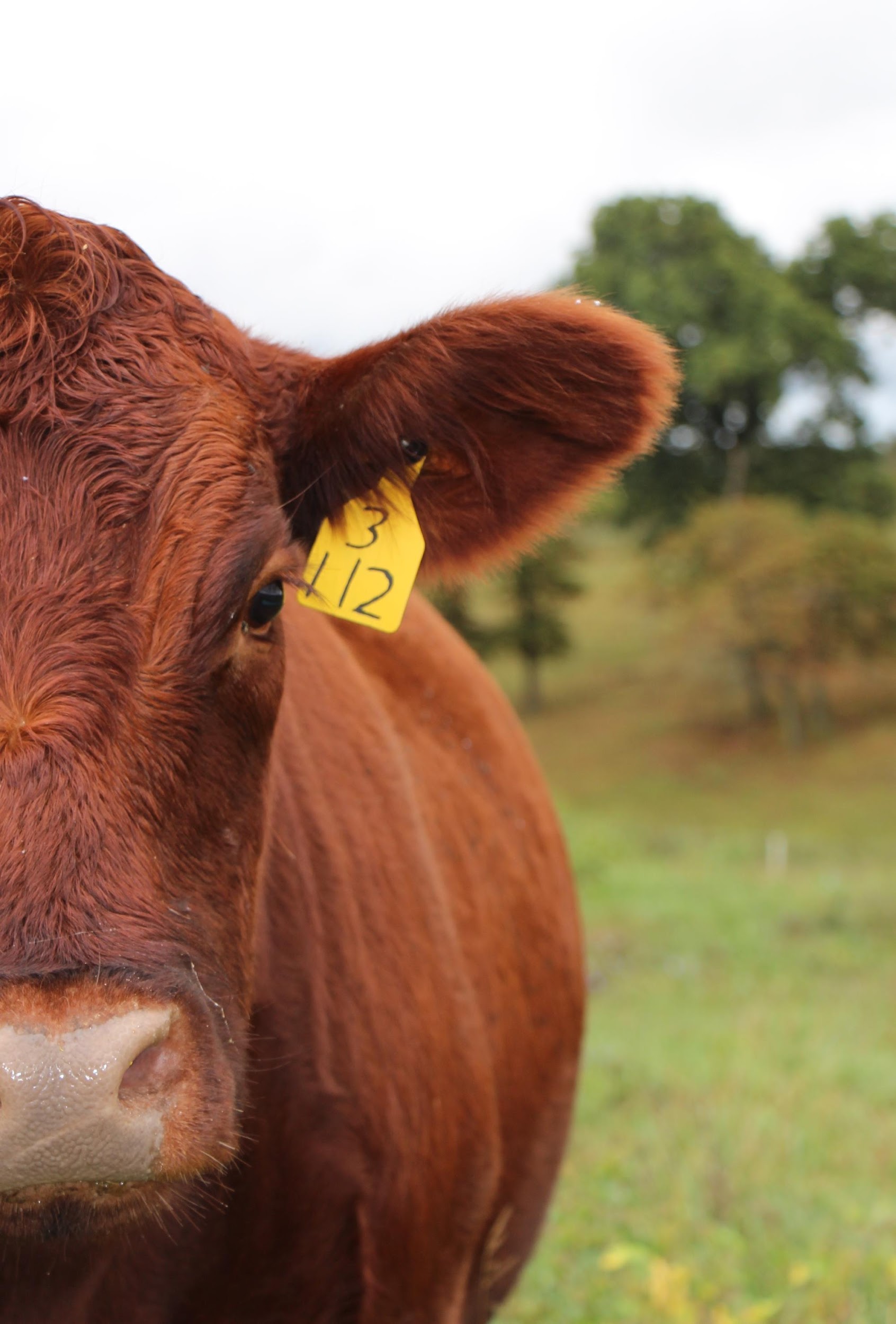 KENTUCKY BEEF NETWORK
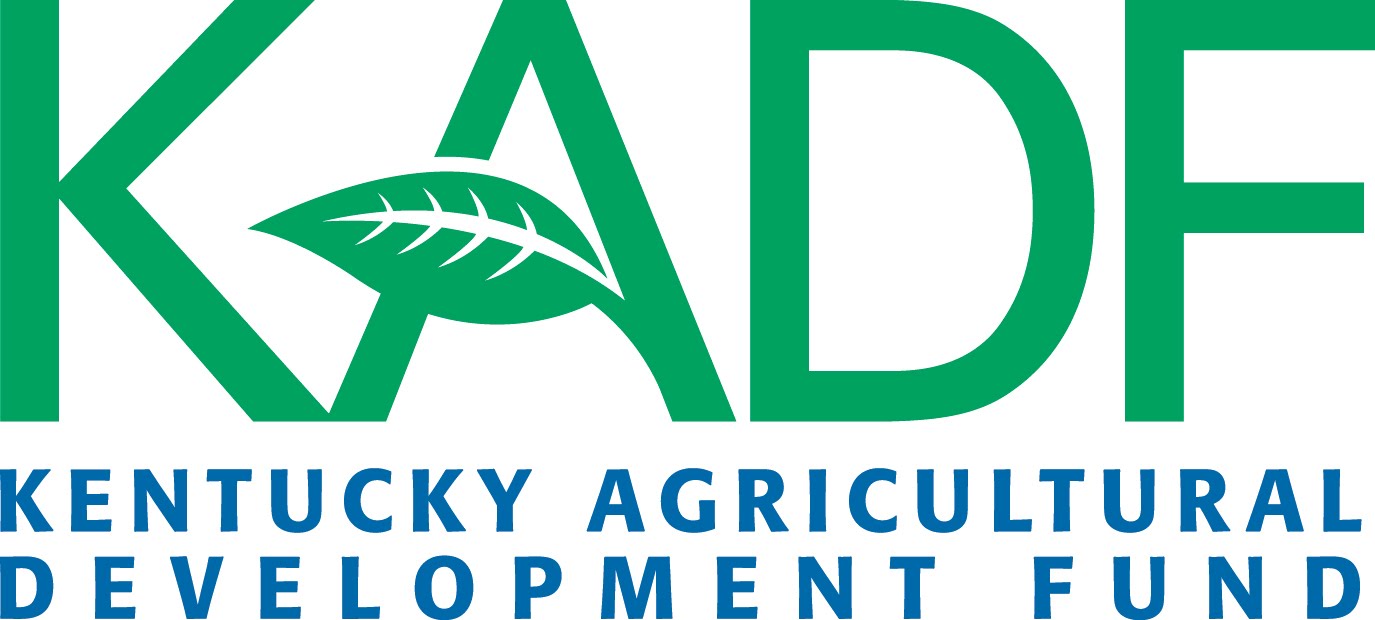 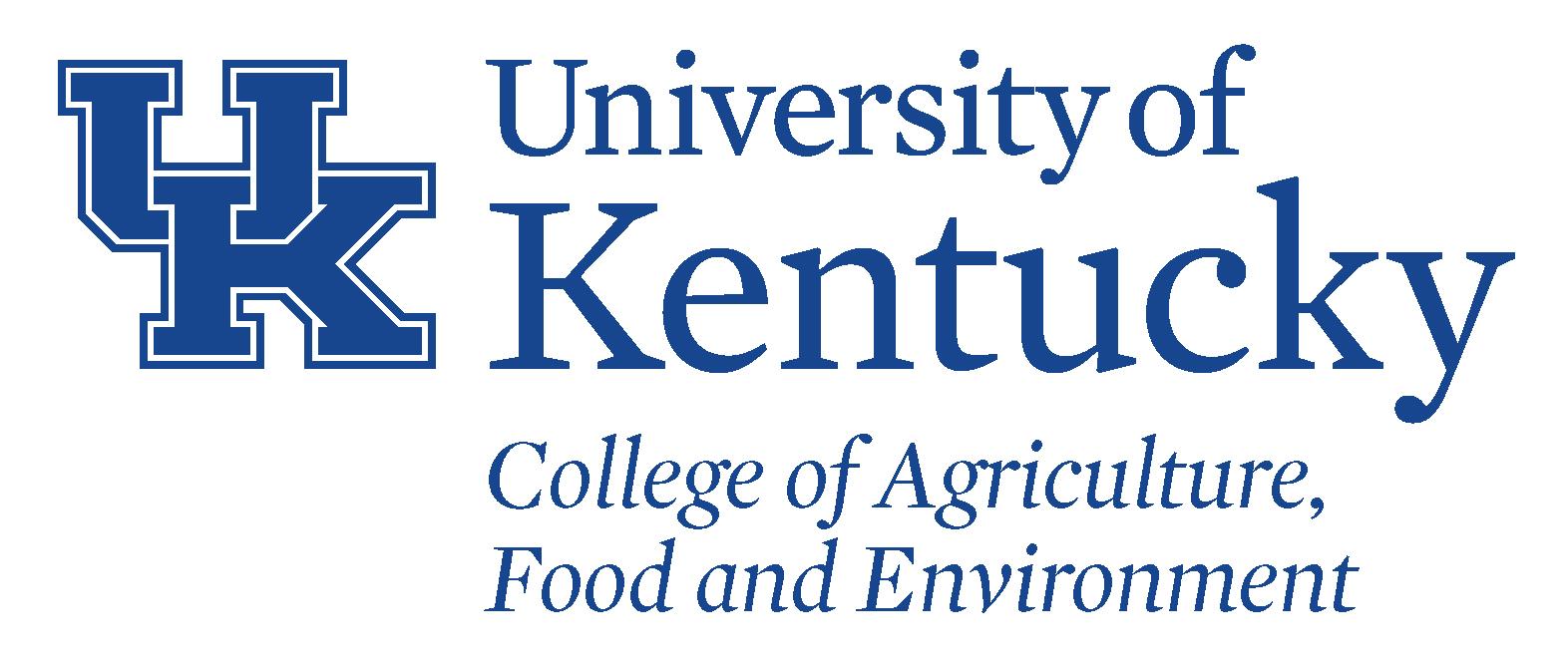 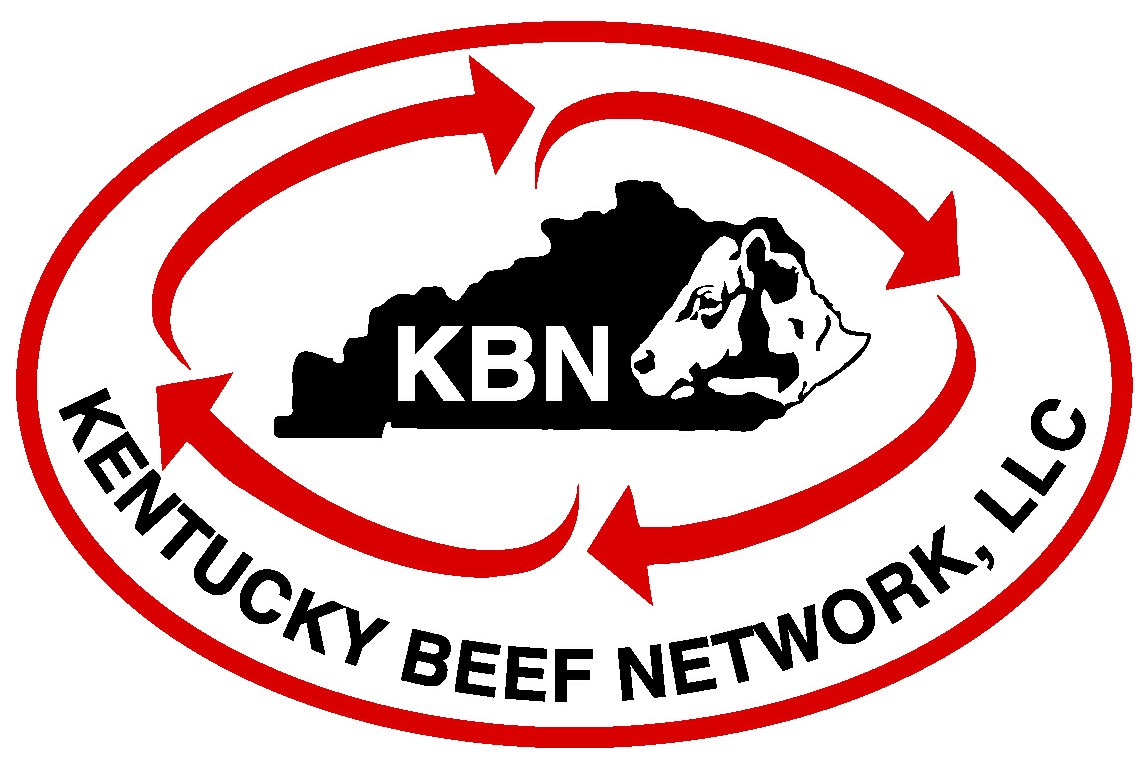 Our goal is to efficiently produce a valuable product and capture that value.
Webster’s defines commodity as “a mass-produced unspecialized product”. 

We want to move the Kentucky feeder calf or marketed product away from a “commodity” and closer to a recognized valuable product in demand by retailers.
Proven 
valued product 
with a consistent, predictable market
Verified safe, responsibly produced
Use proven, modern production practices
Master Grazer
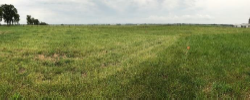 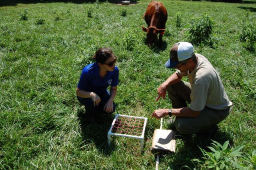 Wolf County ANR Agent Heather Graham 
and Dr. Jeff Lehmkuhler 
utilize a grid to determine the density 
of Red Clover.
Stockpile demonstration showing area that received N fertilizer on the right and area unfertilized on the left. Note the dark green urine/dung patches in the upper left portion of the field. Photo by Jeff Lehmkuhler.
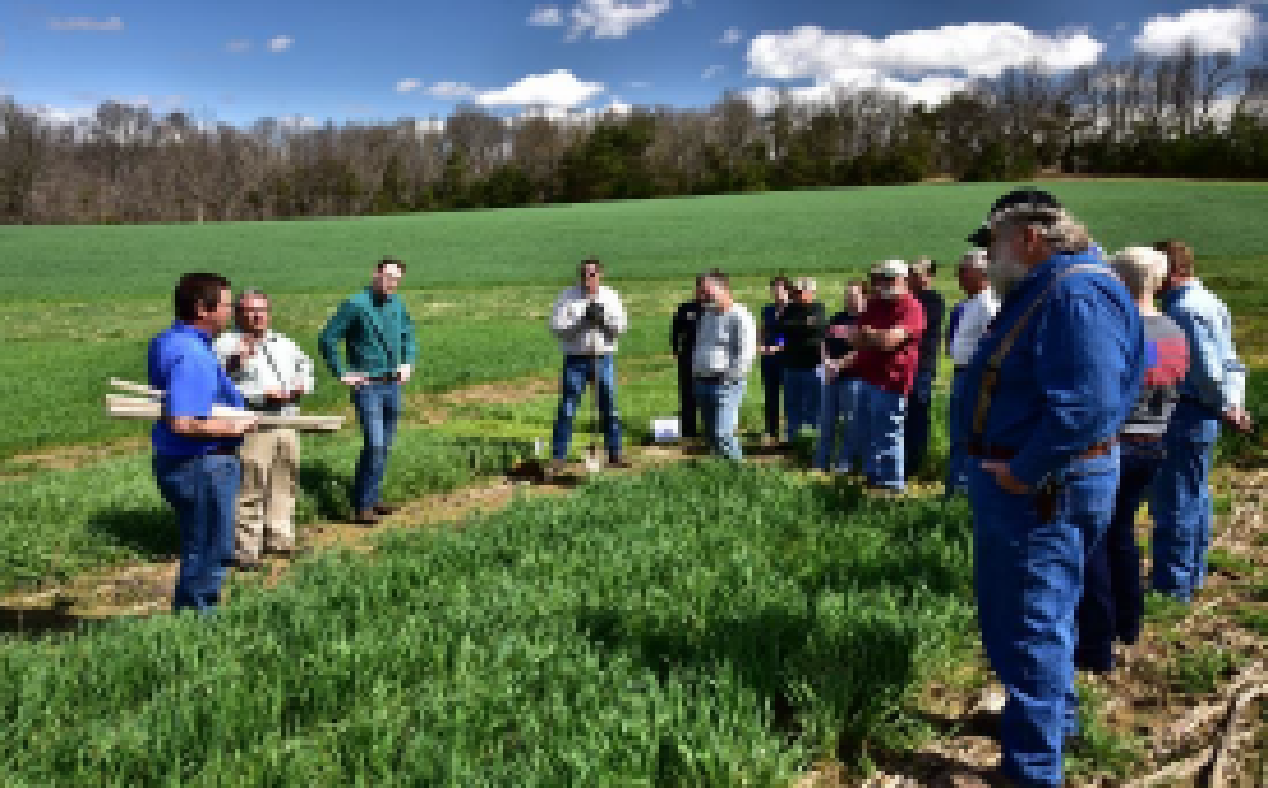 Putting grazing practice to work:

Increased total pounds of beef produced from 683 lbs to 810 lbs.

Returns increased by $103/acre
Discussion on grazing cover crops at the "Cover Crop Field Day" at the UKREC in Princeton KY
Master Cattlemen
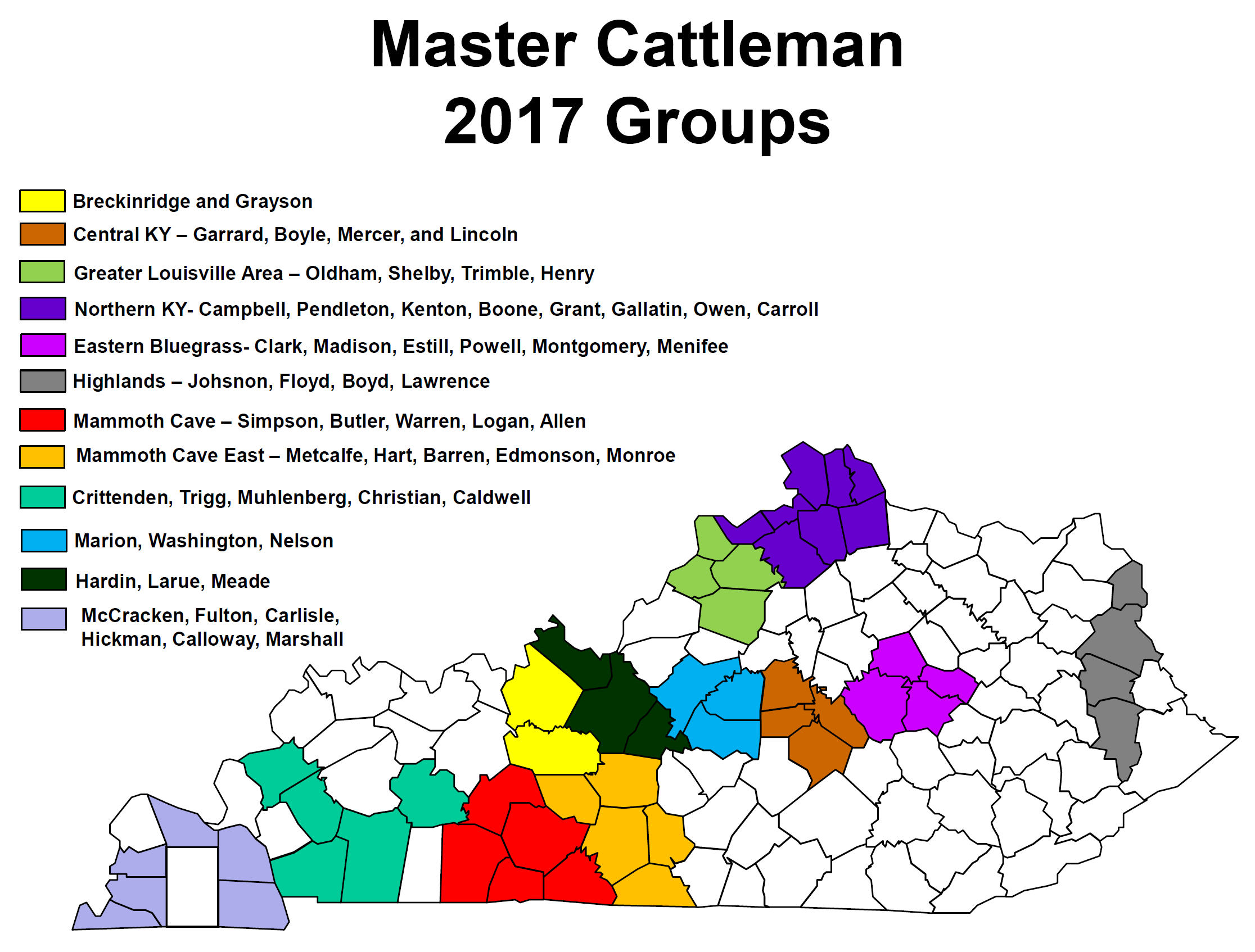 Adoption of management practices  = KY farm impact
	$13.6 million per year
	               or
   $4,500 per year per producer
12 groups				420 producers
Integrated Reproductive Management
1,234,683 – 1,051,308 = 183,375 pounds

= $269,863.82 ($147.165/cwt)

$3,291.02/producer

24% increase in revenue!
Cattle Handing & Care          Kentucky Beef Quality & Care Assurance
Implement to raise awareness of practices that ensure proper cattle handling and welfare to keep producer safe while continuing to prove healthy beef to consumers
Merging with KY-BQA program to make a self sustaining program 
Individual Modules 			
New Content 
23,570 people trained in 18 yrs
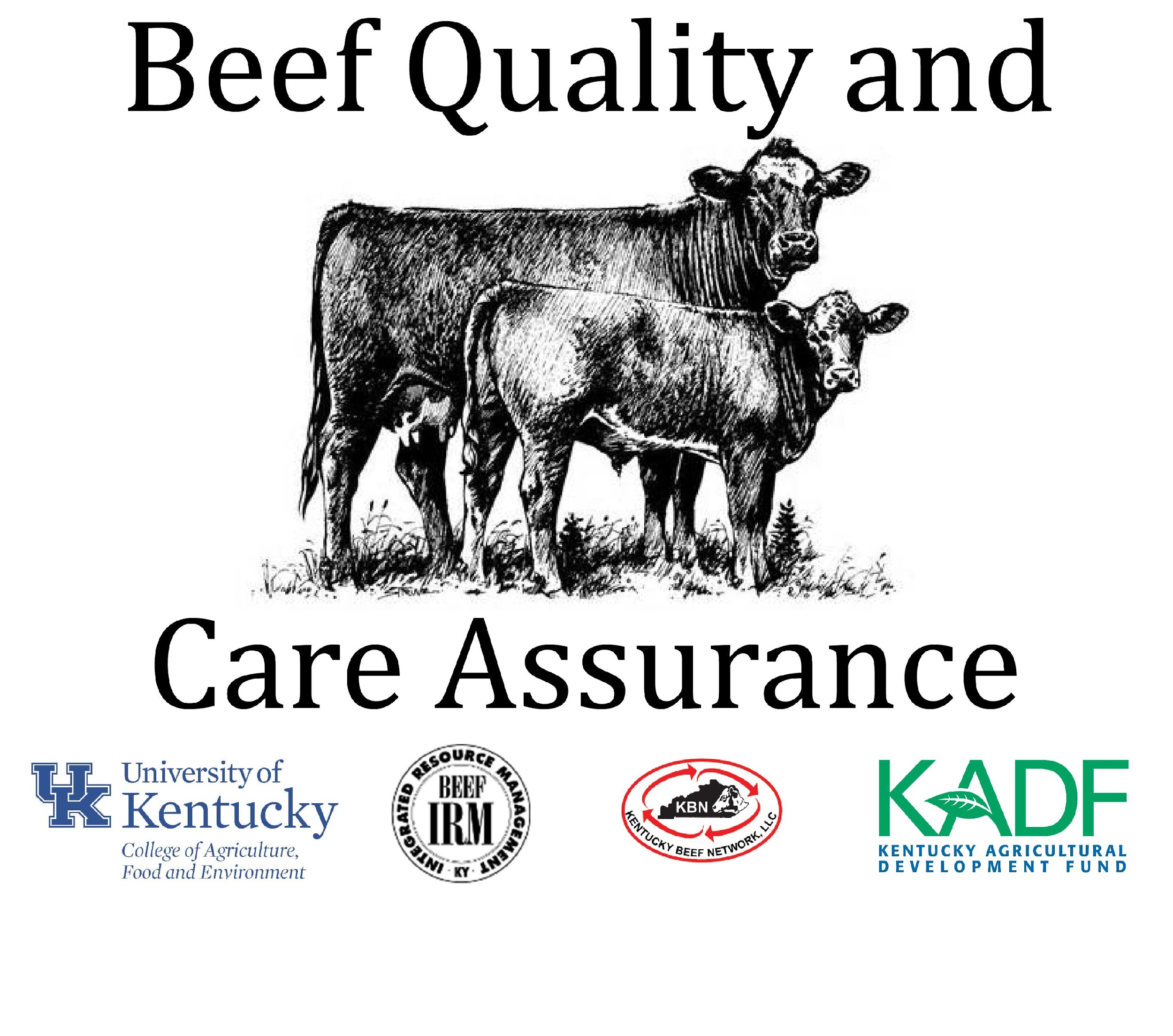 Tom Field, University of Nebraska
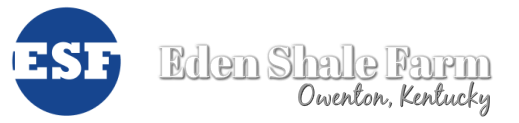 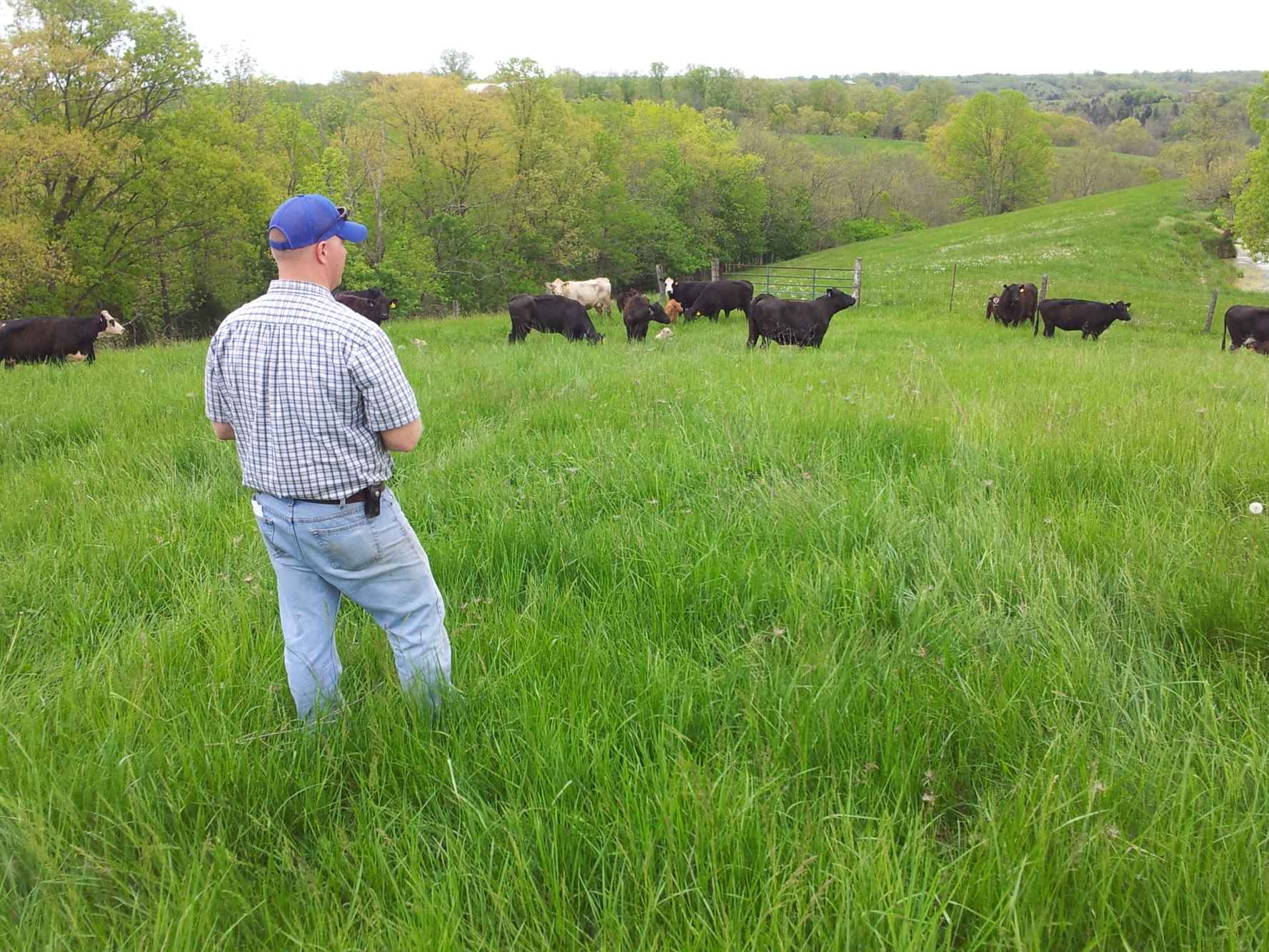 Fenceline Feeding System
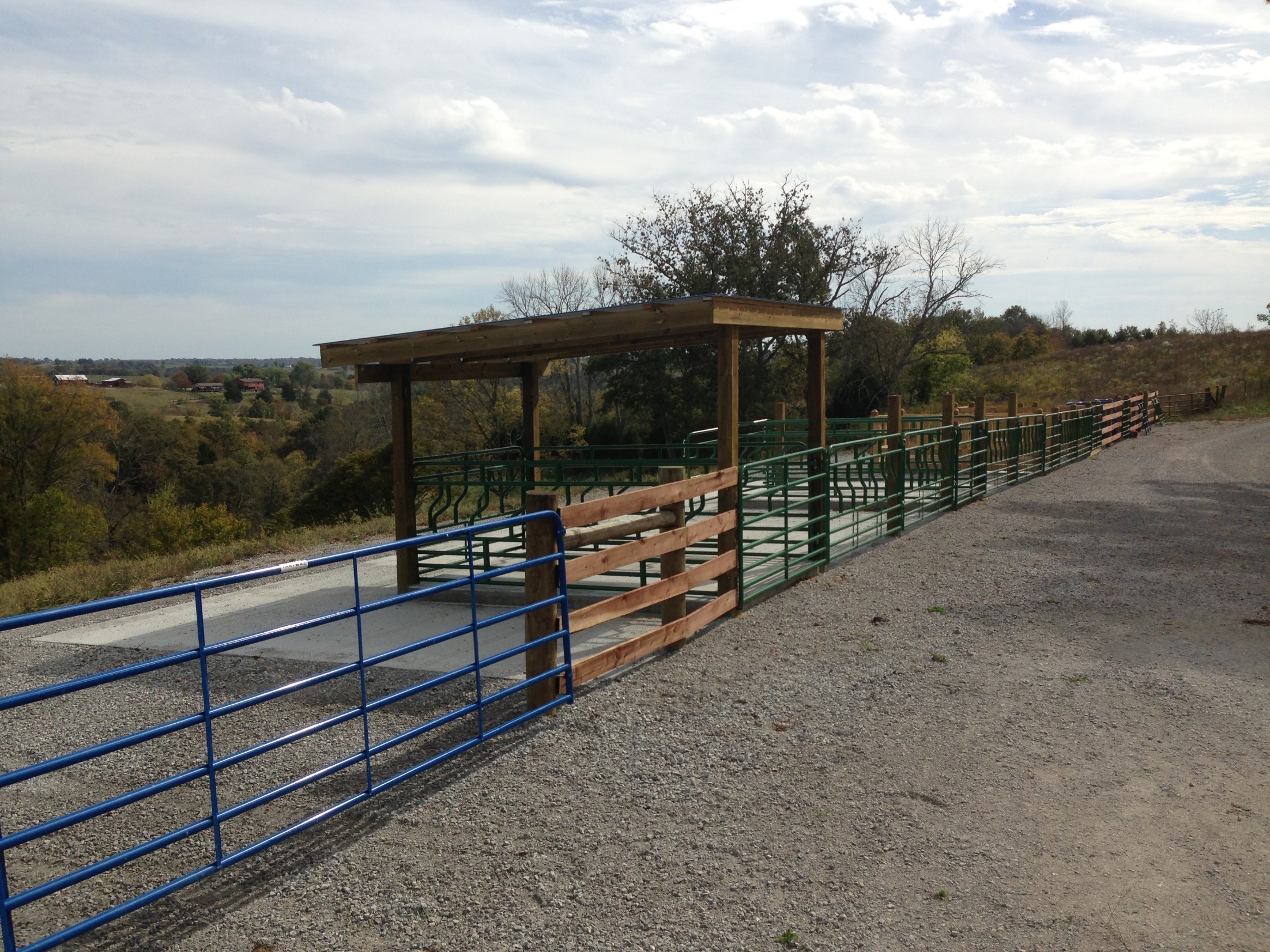 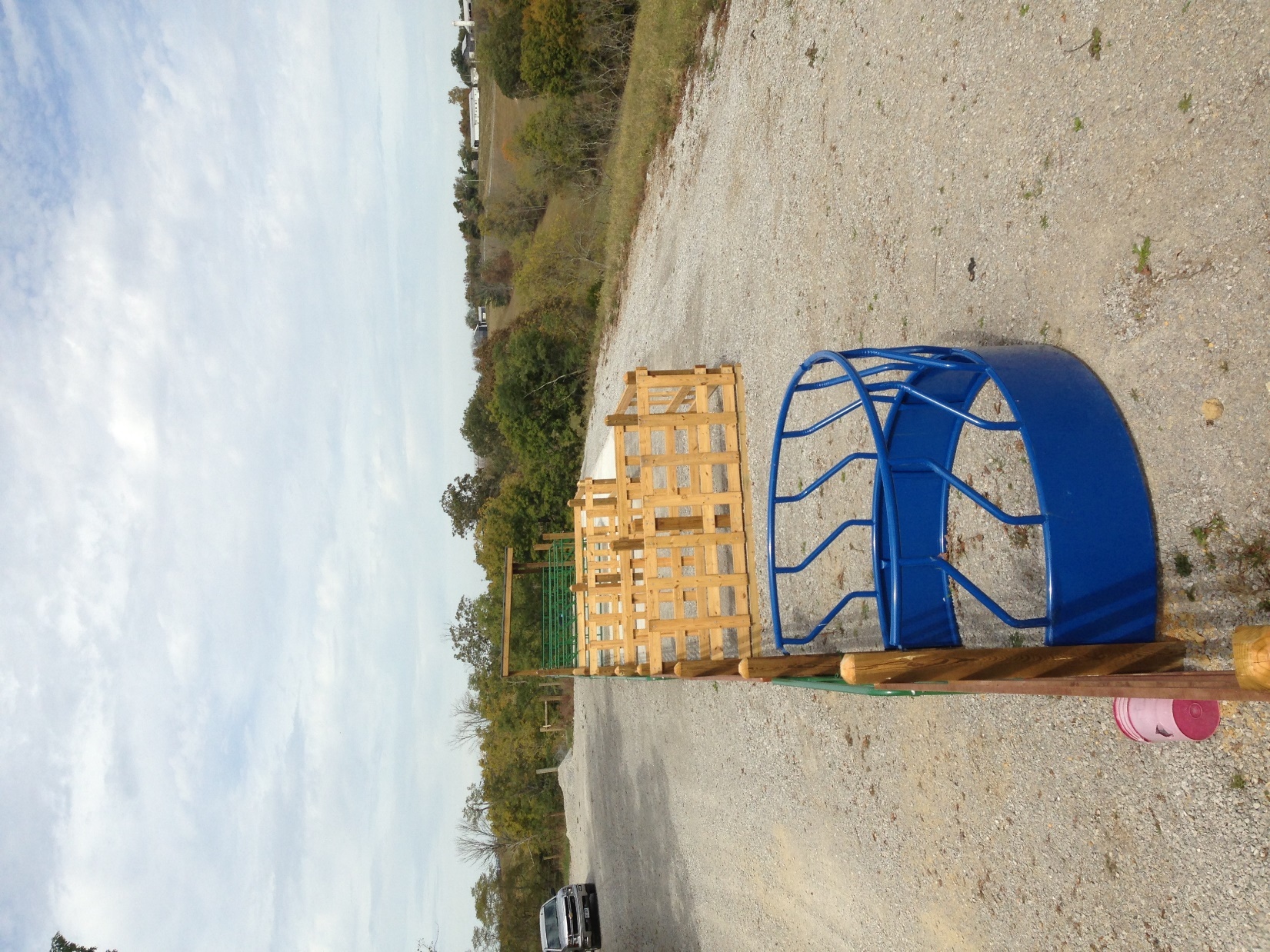 Number of Visitors
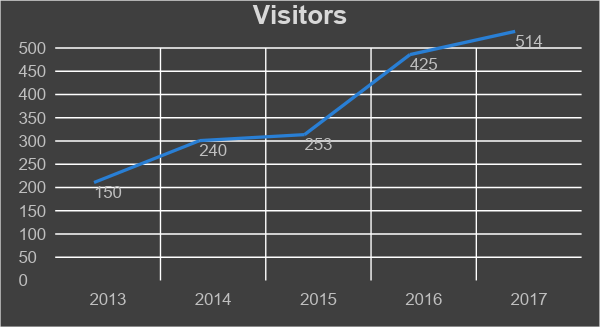 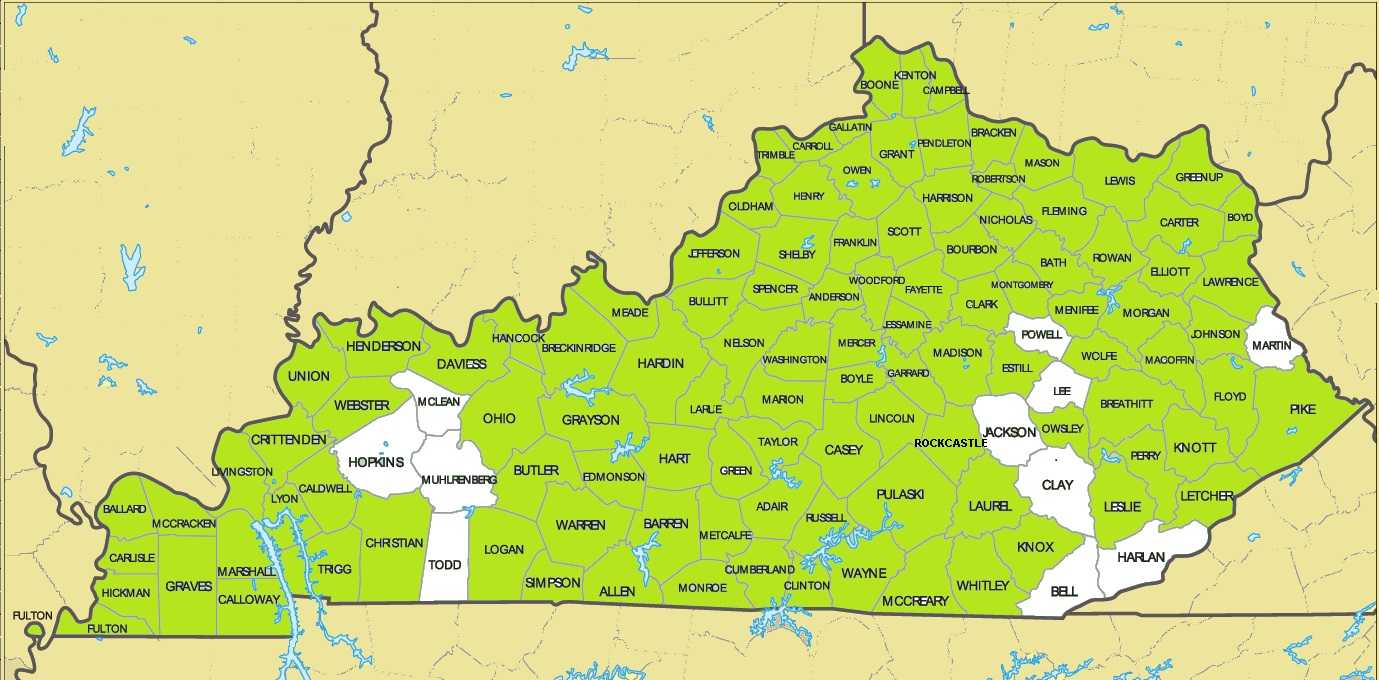 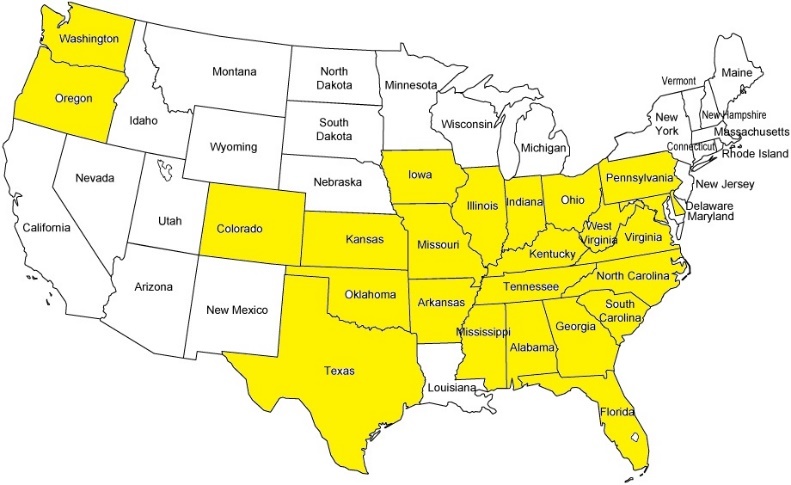 In their words….
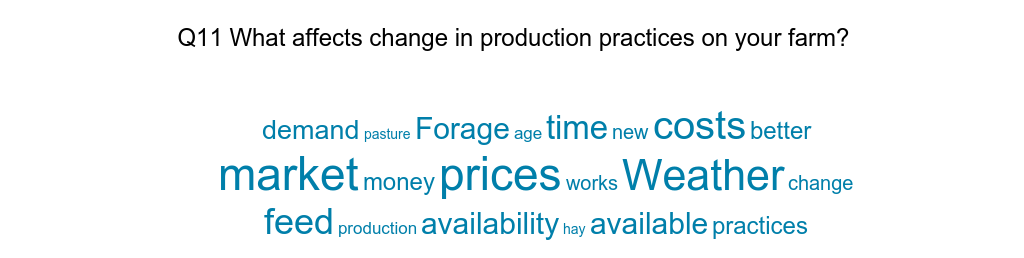 “Data and research on new practices. Return on investment estimates for new practices.”
“TIME and how busy I am with work, family & LIFE.”
“Getting everyone together and on the same page.”
“Market Opportunities and new trends in production.”
“The desire for self improvement. Discovering new methods through research and marketing.”
“University of Kentucky literature/studies. Eden Shale farm practice implementation gives me ideas for longer term practice changes I would like to implement.”
“We are always looking for ways to be more profitable and more efficient to produce more pounds of beef per acre with fewer inputs but not at the expense of jeopardizing cow health.”
Looking Forward…..
International Markets
Traceability
Women in Agriculture
Distillery By-Products Use & Infrastructure
Bull Assessment Program
Cattle Management
Cattle Confinement Feeding
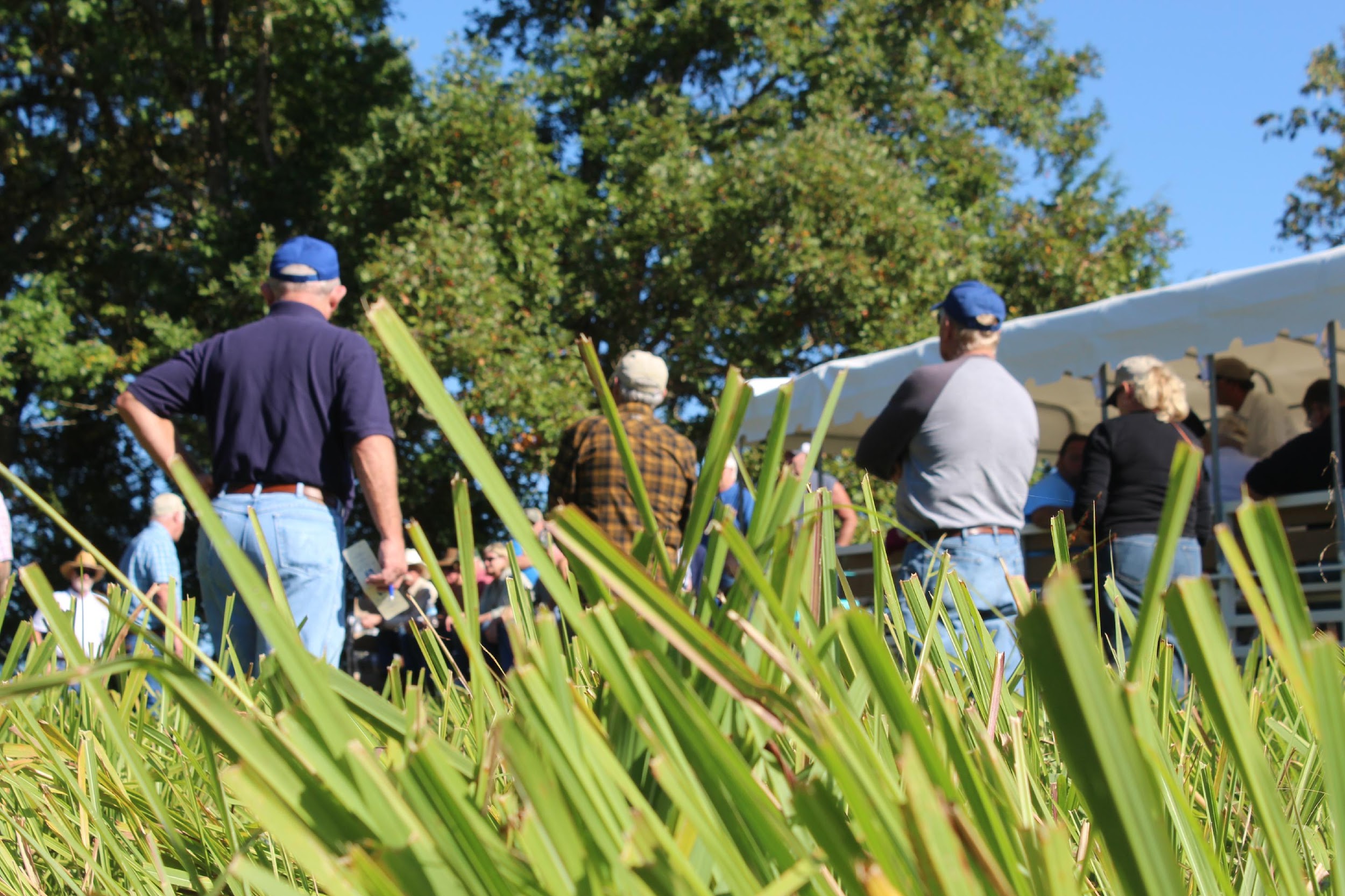 Thank You!